Химический диктант
1)  Сера  — это порошок жёлтого цвета, который не смачивается водой
2)  Молекула сероводорода состоит из двух атомов водорода и одного атома серы
3)  Сера не притягивается магнитом
4)  Серу применяют для вулканизации каучука
5) Сера – необходимый элемент питания растений.
6) Жидкую серу хранят в обогреваемых резервуарах и транспортируют в цистернах.
7)  Сера входит в состав многих белков.
8) В рацион питания следует включать продукты, богатые серой.
Ответы
1 Вариант     1346
2 Вариант     2578



Критерии оценивания химического диктанта :
5 баллов – 4 ответа
4 балла -     3 ответа
3 балла -      2 ответа
2 балла -      1 ответ
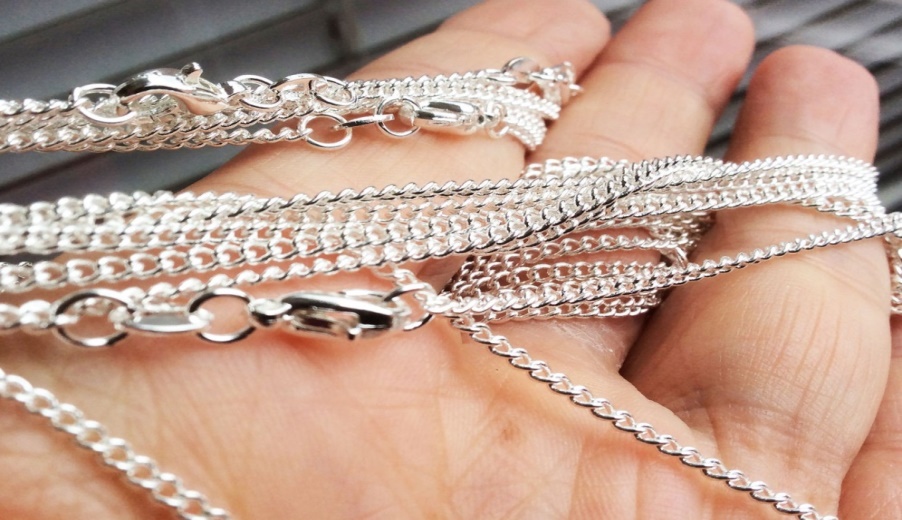 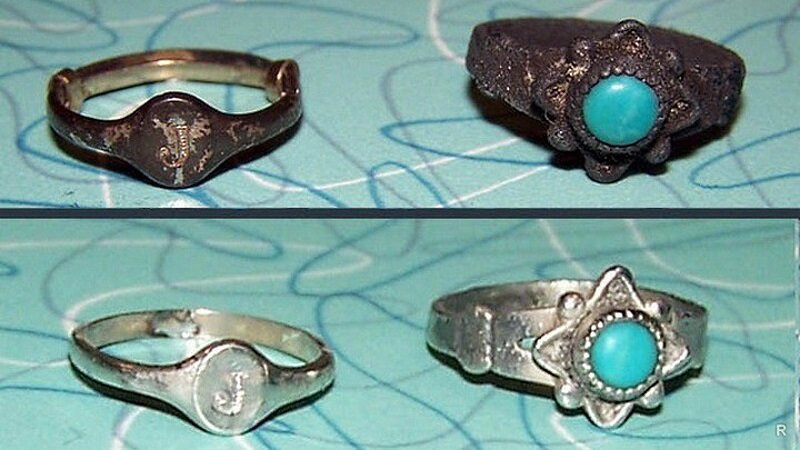 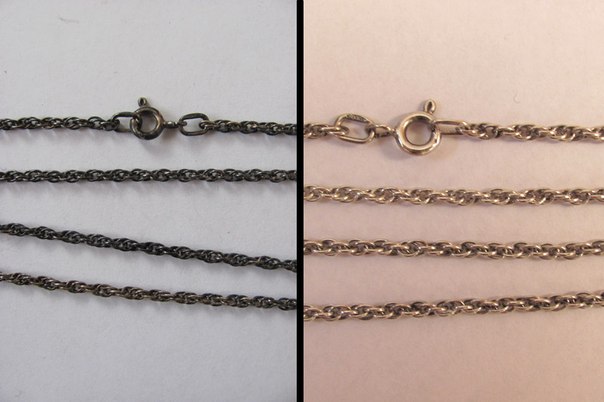 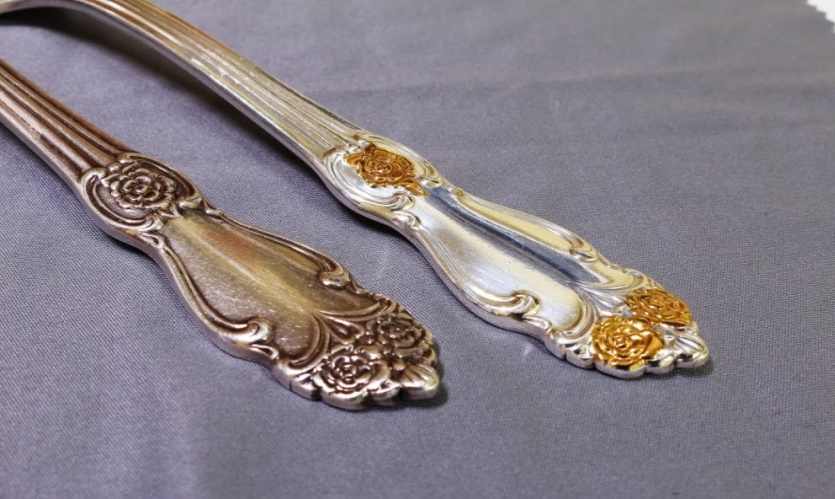 СЕРОВОДОРОД.СУЛЬФИДЫ.
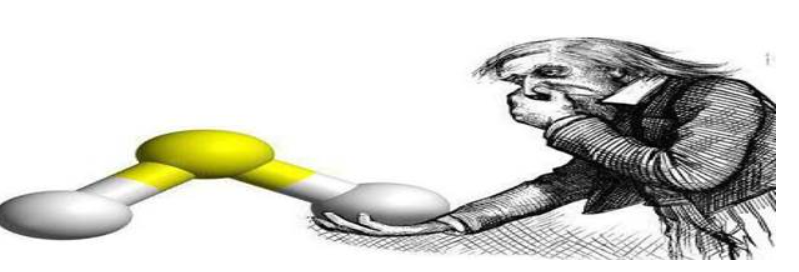 План изучения темы
Состав  молекулы сероводорода.
Физические свойства
Нахождение в природе.
Сероводородная кислота и её соли
Качественные реакции на сульфид - ионы.
СЕРОВОДОРОД
Молекулярная формула  H2S 
Тип химической связи: ковалентная полярная  
Тип кристаллической решетки:молекулярная 
Степень окисления: -2
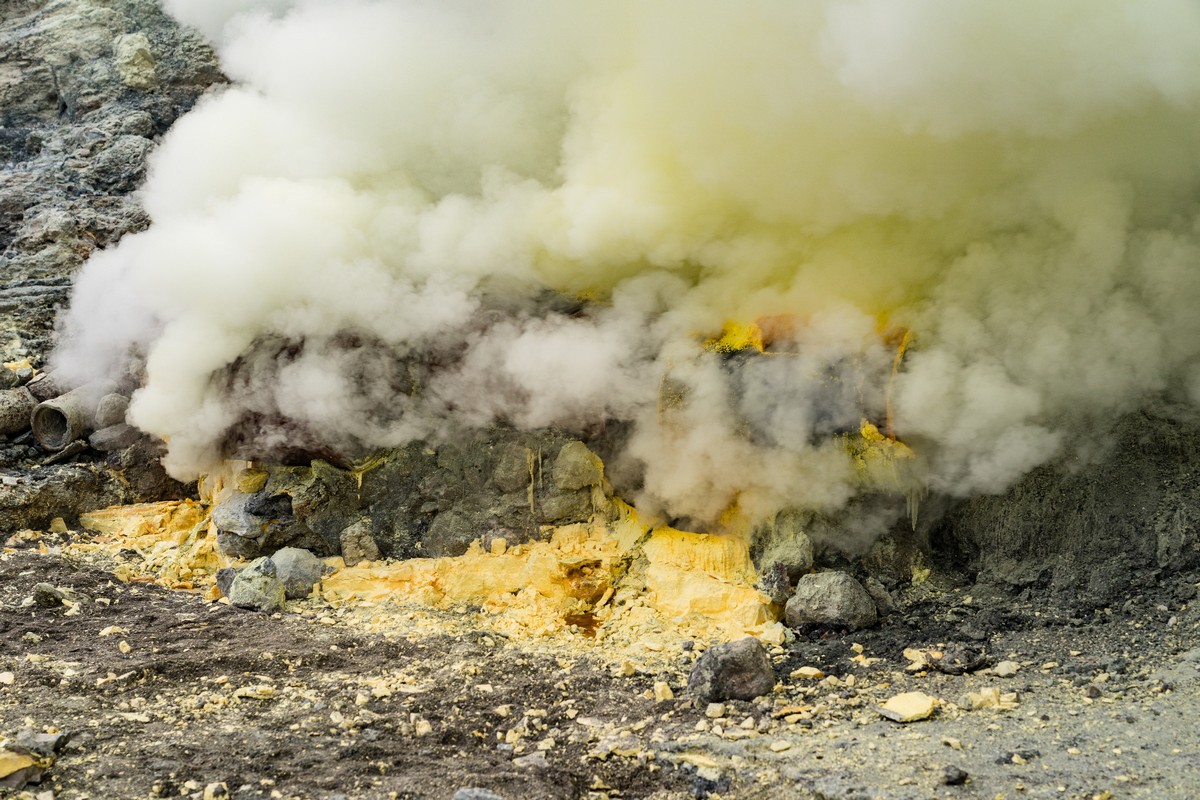 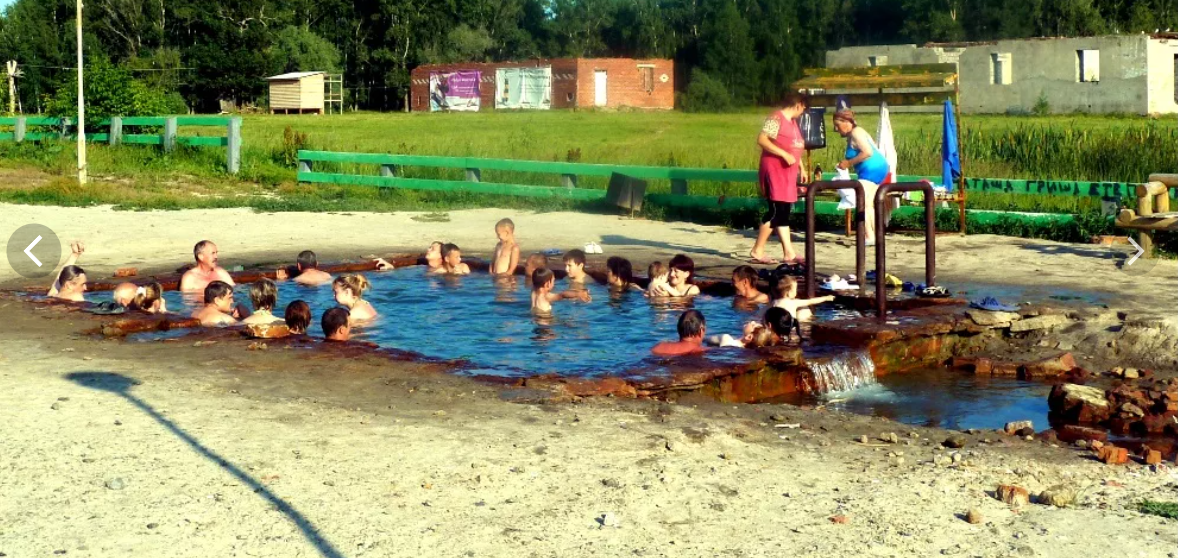 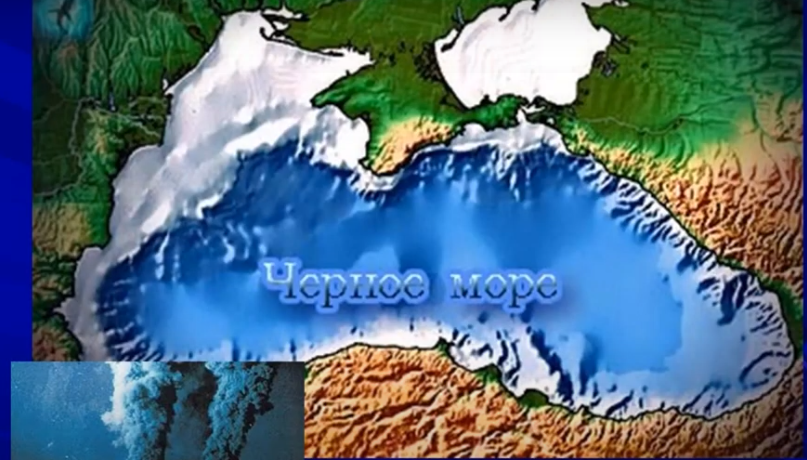 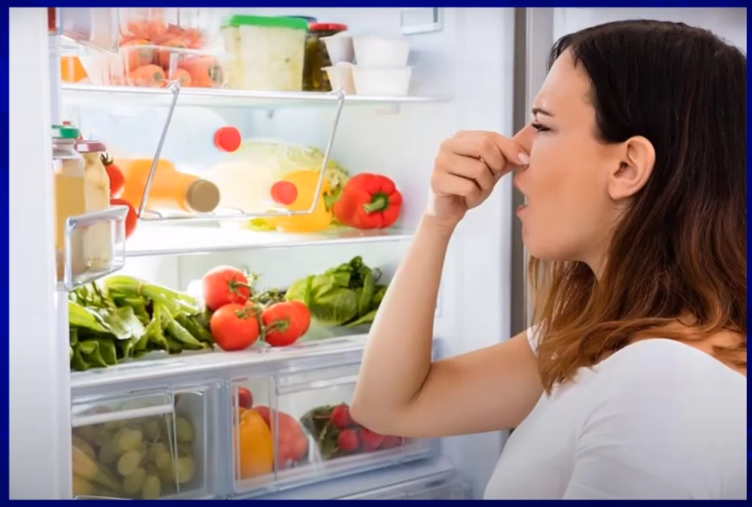 Н2S
Сероводородная кислота
Двухосновная
Бескислородная
Слабый электролит
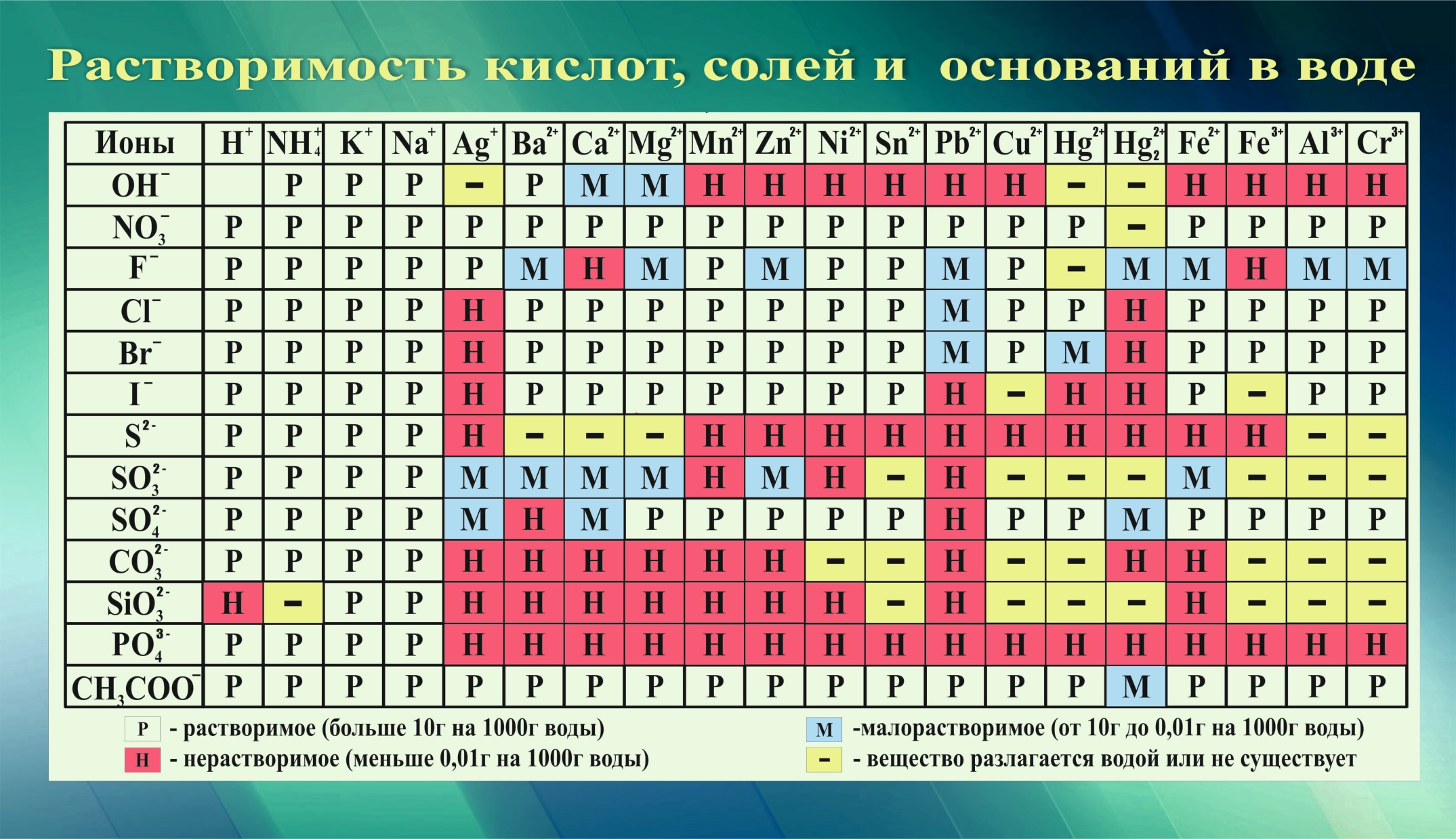 Лабораторная работа

Качественная реакция на сульфид-ионы
Цель: выяснить качественные реакции на сульфид-ионы.
Оборудование: пробирки
Реактивы: CuSO4, AgNO3, Na2S
 
Ход работы:
1.В пробирку с раствором сульфида натрия добавьте несколько капель сульфата меди (II). В пробирку с раствором сульфида натрия добавьте несколько капель нитрата серебра.
Задания. 
1. Отметьте признаки проведенных вами химических реакций. 
2. Составьте уравнения реакций с нитратом серебра в молекулярном, ионном и сокращенном ионном виде.
Образование черного осадка  при  взаимодействии сероводородной кислоты и её соли с сульфатом меди(II) и нитратом серебра  - качественные реакции на сульфид – ионы.
Вывод:
Домашнее задание
П. 19 – прочитать, выучить основные понятия, выделенные после параграфа.

Творческое задание.
Составить 3-5 тестовых задания по изученному материалу.